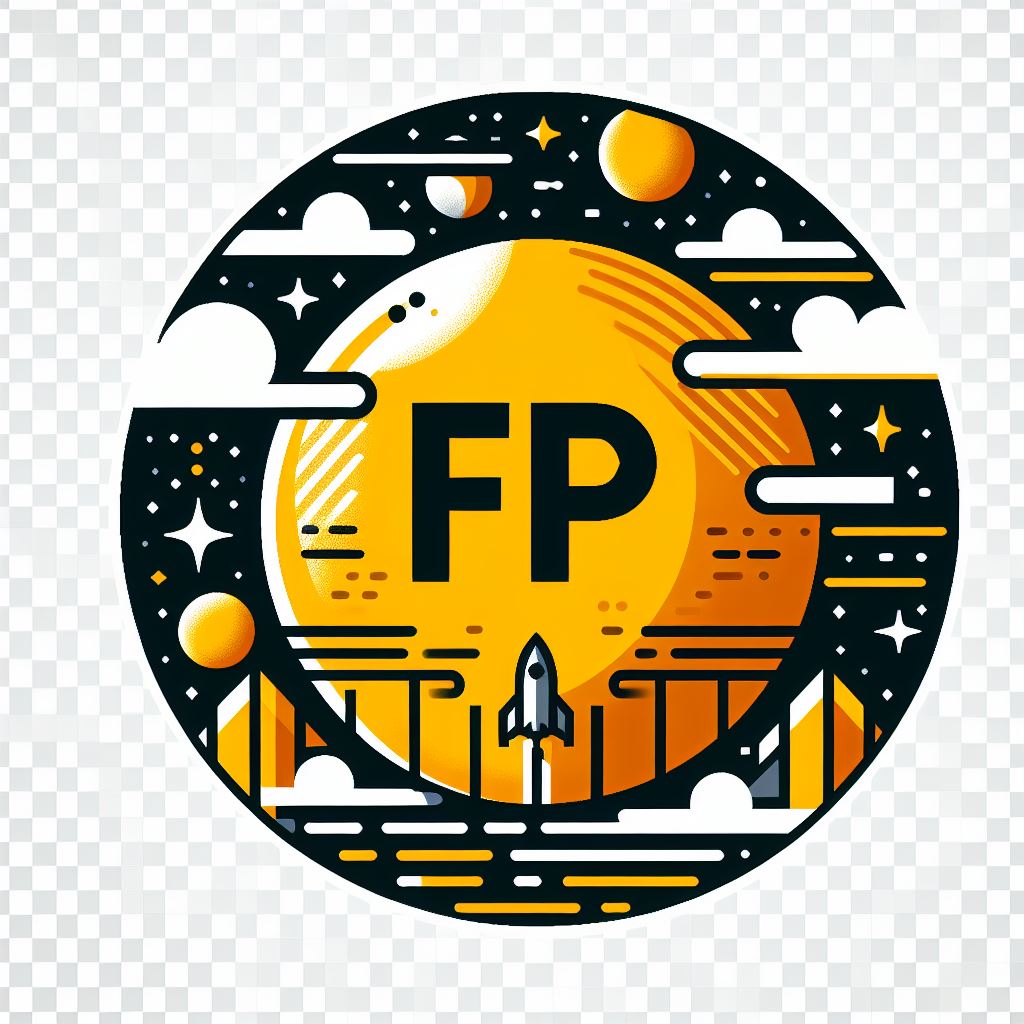 Reconocimiento de los puestos de trabajo. Estructura organizativa de una central eléctrica
Coordinación de equipos humanos
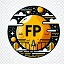 Estructura organizativa de centrales. Tipología de centrales. Centrales termoeléctricas. Centrales hidroeléctricas.
La estructura organizativa de una central eléctrica es la forma en que se organizan los diferentes departamentos y unidades de la central para lograr sus objetivos.
Existen diferentes tipos de centrales eléctricas, cada una con sus propias características y ventajas. Los principales tipos de centrales son:
Centrales termoeléctricas: Utilizan combustibles fósiles para generar vapor, que se utiliza para mover una turbina y generar electricidad.
Centrales hidroeléctricas: Utilizan la energía del agua para generar electricidad. El agua se almacena en un embalse y se deja caer a través de una turbina, que genera electricidad.
Centrales nucleares: Utilizan la energía nuclear para generar electricidad. El combustible nuclear se utiliza para crear una reacción en cadena, que produce calor. El calor se utiliza para hervir agua y generar vapor, que se utiliza para mover una turbina y generar electricidad.
Centrales solares: Utilizan la energía del sol para generar electricidad. Los paneles solares convierten la luz solar en electricidad.
Centrales eólicas: Utilizan la energía del viento para generar electricidad. Las turbinas eólicas convierten la energía del viento en electricidad.
Las centrales termoeléctricas son el tipo de central más común. Tienen una serie de ventajas, como su facilidad de construcción y operación, y su capacidad de generar grandes cantidades de electricidad. Sin embargo, también tienen una serie de desventajas, como su emisión de gases de efecto invernadero y su contribución al cambio climático.
Las centrales hidroeléctricas son una fuente de energía renovable y no emiten gases de efecto invernadero. Además, pueden ser una fuente de control de inundaciones y riego. Sin embargo, la construcción de una central hidroeléctrica puede tener un impacto negativo en el medio ambiente, ya que puede desplazar a las comunidades locales y destruir los hábitats de la vida silvestre. Además, las centrales hidroeléctricas pueden ser vulnerables a las sequías.
www.todofp.pro
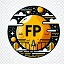 Proceso de producción. Red eléctrica y despacho de energía. Estructura organizativa.
El proceso de producción de energía eléctrica en una central eléctrica se divide en tres etapas: generación, transmisión y distribución. La red eléctrica es un sistema de líneas de transmisión y distribución que permite transportar la energía eléctrica desde las centrales eléctricas hasta los centros de consumo. El despacho de energía es el proceso de controlar el flujo de energía eléctrica a través de la red eléctrica para satisfacer la demanda de los consumidores. La estructura organizativa de una central eléctrica está compuesta por diferentes departamentos, como el departamento de ingeniería, el departamento de operaciones, el departamento de mantenimiento, el departamento de seguridad y el departamento de administración. Los puestos de trabajo en una central eléctrica incluyen al director de la central, el ingeniero jefe, el jefe de operaciones, el jefe de mantenimiento, el jefe de seguridad y el jefe de administración, así como operadores de la central, técnicos de mantenimiento, personal de seguridad y personal administrativo.
www.todofp.pro
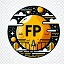 Funciones profesionales necesarias para la explotación de cada tipo de central. Aéreas y departamentos.
Las centrales eléctricas son instalaciones que generan electricidad a partir de diferentes fuentes de energía.
Su explotación requiere de un equipo de profesionales especializados en diferentes áreas.
Las funciones profesionales necesarias varían según el tipo de central y su tamaño.
Algunas de las funciones más comunes son dirección y gestión, ingeniería, operación, mantenimiento, seguridad y medio ambiente.
Las centrales suelen estar divididas en varias áreas o departamentos: producción, distribución, mantenimiento, seguridad y medio ambiente.
Cada área se especializa en una función específica.
www.todofp.pro
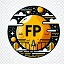 Organización del personal. Organigramas.
El texto trata sobre la organización del personal y los organigramas en una central eléctrica. En él, se explica la estructura organizativa de una central eléctrica, los diferentes departamentos que la componen y las funciones de cada uno de ellos. También se habla de los organigramas, que son representaciones gráficas de la estructura organizativa de una empresa, y de su utilidad para mejorar la coordinación y la eficiencia del trabajo. Por último, se menciona el reconocimiento de los puestos de trabajo, que es el proceso de identificar y describir los diferentes puestos de trabajo que existen dentro de una empresa.
www.todofp.pro
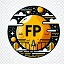 Gestión de la producción. Necesidad de atención a las instalaciones las veinticuatro horas del día.
Necesidad de atención a las instalaciones las veinticuatro horas del día:
Las centrales eléctricas son instalaciones críticas que proporcionan energía a millones de personas y empresas.
Es esencial que funcionen de manera eficiente y confiable las 24 horas del día, los 7 días de la semana.
Hay una serie de factores que contribuyen a la necesidad de atención a las instalaciones las 24 horas del día:
Las centrales eléctricas son sistemas complejos que requieren un mantenimiento y una supervisión constantes.
Las centrales eléctricas están sujetas a una variedad de riesgos, incluyendo incendios, explosiones y fallos de equipos.
Las centrales eléctricas son a menudo ubicadas en zonas remotas, lo que dificulta el acceso a personal de mantenimiento y reparación.
Reconocimiento de los puestos de trabajo. Estructura organizativa de una central eléctrica:
La estructura organizativa de una central eléctrica es compleja y variada, y puede variar dependiendo del tamaño y el tipo de central eléctrica.
Sin embargo, hay una serie de puestos de trabajo clave que son comunes a la mayoría de las centrales eléctricas:
Director de la central eléctrica
Ingeniero jefe
Operadores de la central eléctrica
Técnicos de mantenimiento
Personal administrativo
www.todofp.pro
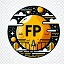 Centros de información y coordinación. Salas de control.
Los centros de información y coordinación (también conocidos como salas de control) son espacios físicos donde se centraliza y gestiona la información relativa al funcionamiento de una central eléctrica.
El personal autorizado tiene acceso a datos en tiempo real sobre el estado de los equipos, la producción de energía y la demanda eléctrica.
Las principales funciones de estos centros son:
Monitorizar y controlar el funcionamiento de la central eléctrica en tiempo real
Gestionar la producción de energía y la demanda eléctrica
Detectar y responder a incidencias y situaciones de emergencia
Coordinar las actividades del personal de la central
Comunicarse con otras centrales eléctricas y con la red eléctrica
El personal que trabaja en estos centros suele estar formado por:
Operadores
Técnicos de control
Supervisores
La estructura organizativa de una central eléctrica puede variar, pero suele haber departamentos o secciones que se encargan de diferentes áreas de responsabilidad, como dirección, producción, distribución, mantenimiento y administración.
Es importante que el personal de una central eléctrica esté familiarizado con los diferentes puestos de trabajo y sus responsabilidades para garantizar el correcto funcionamiento de la central.
www.todofp.pro